Recent Studies in Ice Cloud Models

Bryan Baum1, Ping Yang2, Andy Heymsfield3, 
Carl Schmitt3, Aaron Bansemer3, Yu Xie2, Yong-Xiang Hu4, Zhibo Zhang5
Bob Holz1, Andy Heidinger6
Space Science and Engineering Center, Univ. Wisconsin-Madison

Texas A&M University, College Station, TX 

National Center for Atmospheric Research, Boulder, CO

NASA Langley Research Center

UMBC/NASA Godard Space Flight Center

NOAA/NESDIS/STAR
MODIS Science Team Meeting
May 18, 2011
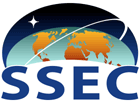 Recent Studies in Ice Cloud Models

Bryan Baum1, Ping Yang2, Andy Heymsfield3, 
Carl Schmitt3, Aaron Bansemer3, Yu Xie2, Yong-Xiang Hu4, Zhibo Zhang5
Bob Holz1, Andy Heidinger6, Steve Platnick7
Space Science and Engineering Center, Univ. Wisconsin-Madison

Texas A&M University, College Station, TX 

National Center for Atmospheric Research, Boulder, CO

NASA Langley Research Center

UMBC/NASA Godard Space Flight Center

NOAA/NESDIS/STAR

NASA GSFC
MODIS Science Team Meeting
May 18, 2011
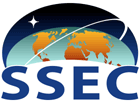 Outstanding Issues
C5 models: assumed smooth particles and were based on limited set of microphysical data and pristine ice particle shapes (habits)

Significant issues (not a complete list): 

Differences found between MODIS C5 cirrus optical thicknesses and those from  CALIOP V3 products and also with IR retrievals based on IR window bands

Spectral gaps in the ice models that need to be filled for sensors such as the SSFR

Discontinuities in transition in absorption/extinction efficiencies obtained from one scattering model to another (e.g., FDTD/DDA to IGOM)

Updated ice index of refraction published (Warren and Brandt, JGR, 2008)

Seasonal differences found between POLDER and MODIS (Zhang et al 2009)
Expanded Set of Microphysical Data Available
IWC range: 1.E-6 to 1 g m -3
Number of particle size distributions for each field campaign. The total sample set has been filtered by the requirement that the cloud temperature be colder than –40oC, providing > 20,000 PSDs.
Different Formation Mechanisms for Ice Particles
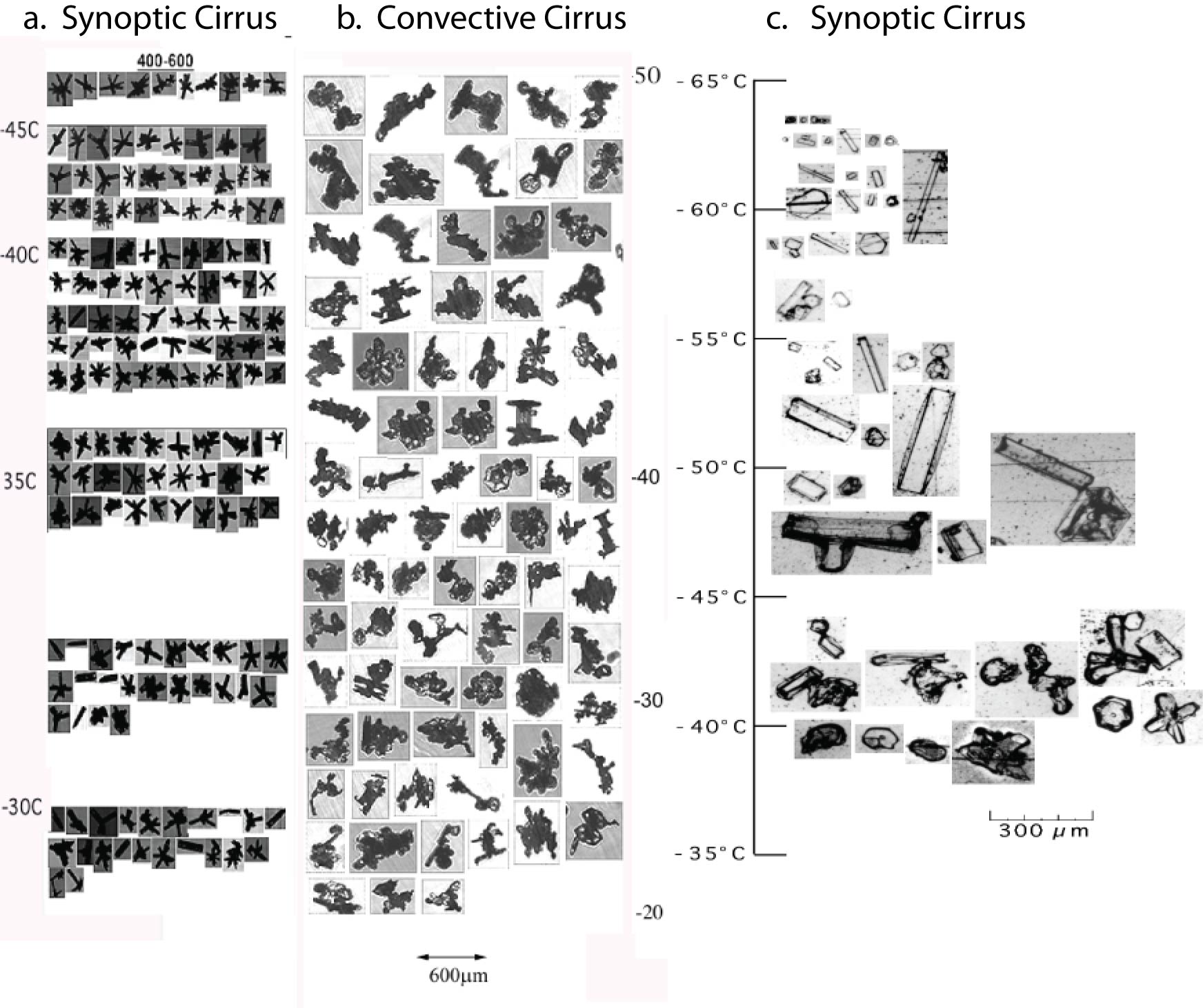 Homogeneous            Develop in updrafts           Cold-topped synoptic cirrus
     Nucleation                 of deep convection
Set of Ice Habits Used to Develop
Version 2 Single-Scattering Properties
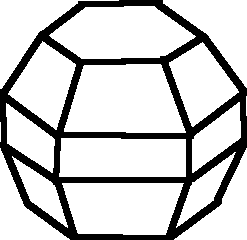 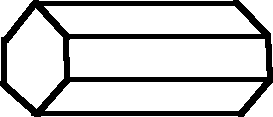 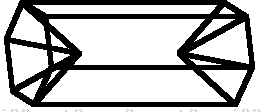 Droxtal                              Solid Column                      Hollow Column
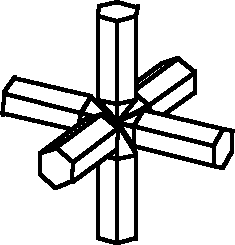 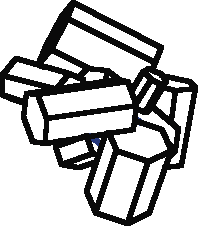 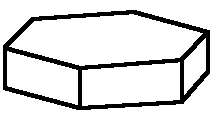 Plate                     Aggregate of Solid Columns         3D Bullet Rosette
New Habits
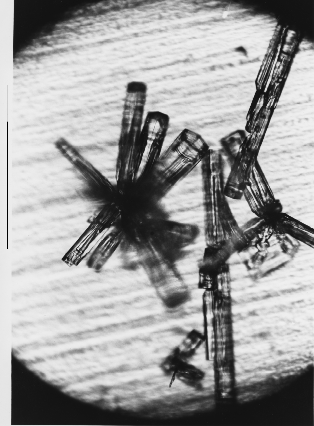 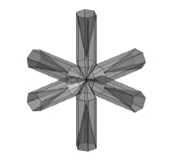 Photomicrograph of snow particles falling at the South
Pole Station, 18 August, 1992, at ambient temperature
-54oC. Photograph by Stephen Warren.
New 3D Hollow Bullet Rosette 

Yang et al., 2008: Effect of cavities on the optical properties of bullet rosettes: Implications for active and passive remove sensing of ice cloud properties. J. Appl. Meteor. Climatol. 47, 2311-2330.
Different Realizations for the Aggregate of Plates
Small Aggregate of Plates
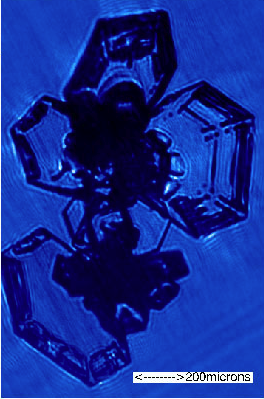 Small Aggregate of Plates
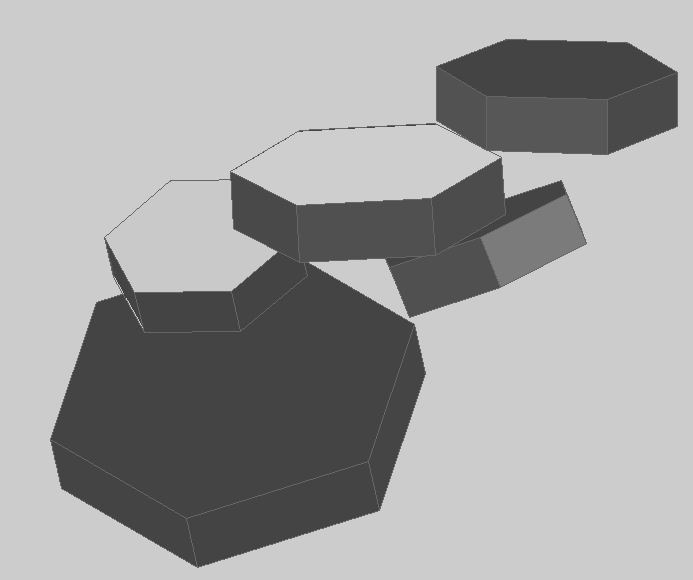 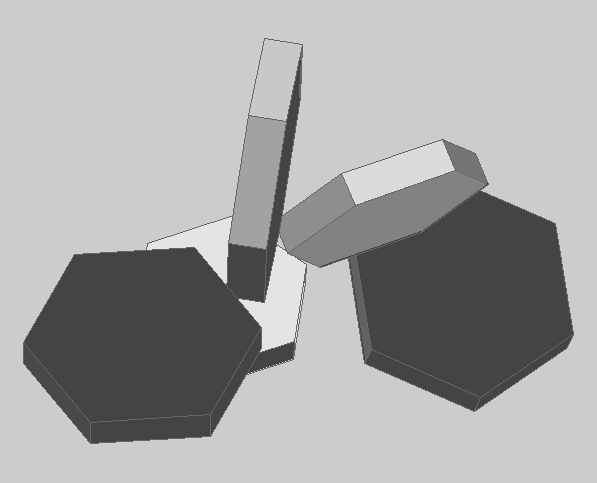 Large Aggregate of Plates
Large Aggregate of Plates
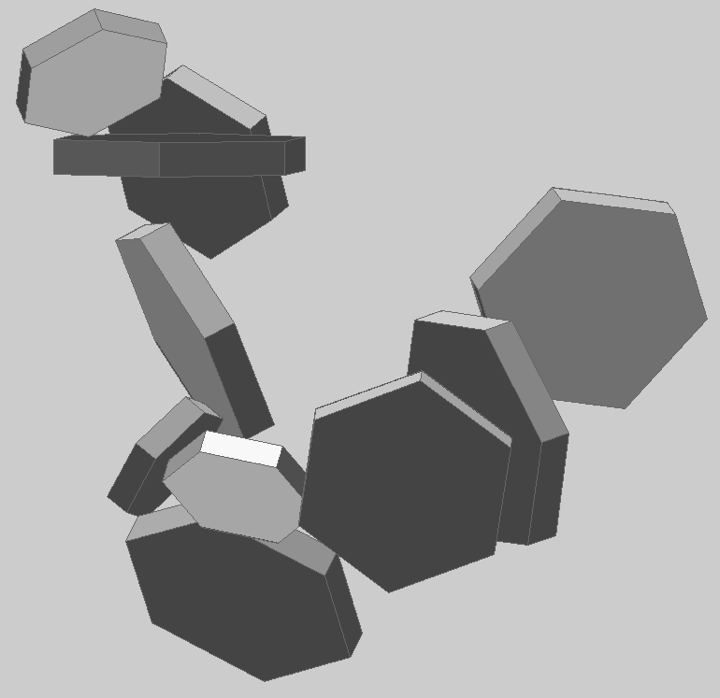 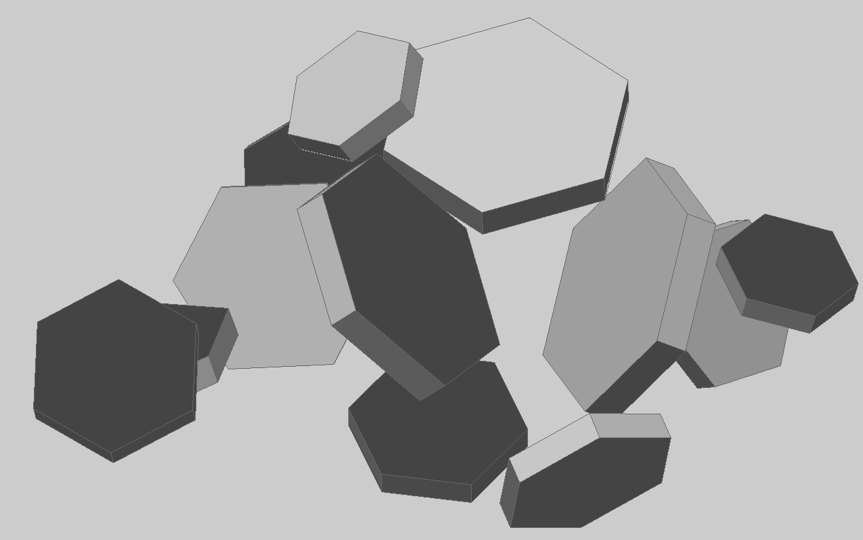 Improvements to Light Scattering Models
New treatment of ray-spreading results in the removal of the term relating to delta-transmission energy at the forward scattering angle.

Improved the mapping algorithm: the single-scattering properties from the new algorithm smoothly transition to those from the conventional geometric optics method at large size parameters.

Semi-analytical method developed to improve the accuracy of the first-order scattering (diffraction and external reflection).

Semi-empirical method is developed to incorporate the edge effect on the extinction efficiency and the above/below-edge effects on the absorption efficiency.
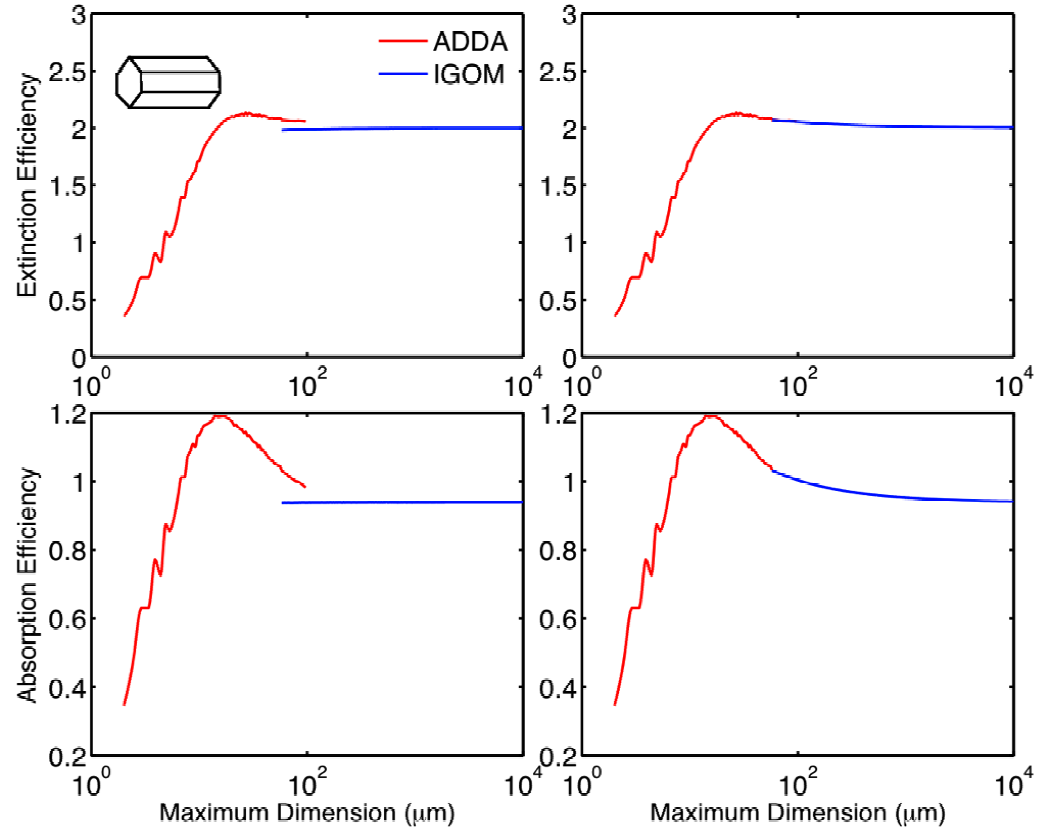 12 mm
Bi et al, 2009: Simulation of the color ratio associated with the backscattering of radiation by ice crystals at 0.532 and 1.064-mm wavelengths. J. Geophys. Res., Vol. 114, D00H08, doi:10.1029/2009JD011759.
Not considering edge effects           Considering edge effects
New Library of Single–Scattering Properties
Long-term plan: New database of single-scattering properties that will encompass spectrum from UV through Far-IR with no spectral gaps

Short term: A preliminary set of single-scattering properties provides what is needed for building and testing models for upcoming MODIS Collection 6 effort

Current library includes:

  189 particle sizes between 2 – 10,000 mm
  396 wavelengths between 0.2 and 15.25 mm 
  new habits, e.g., hollow bullet rosette and small/large aggregate of plates
  properties for smooth, moderately roughened, and severely roughened particles
  host of improvements to light scattering calculations (e.g., no delta-transmission term)
  use of updated ice index of refraction (Warren and Brandt, JGR, 2008)
Development of three new habit recipes
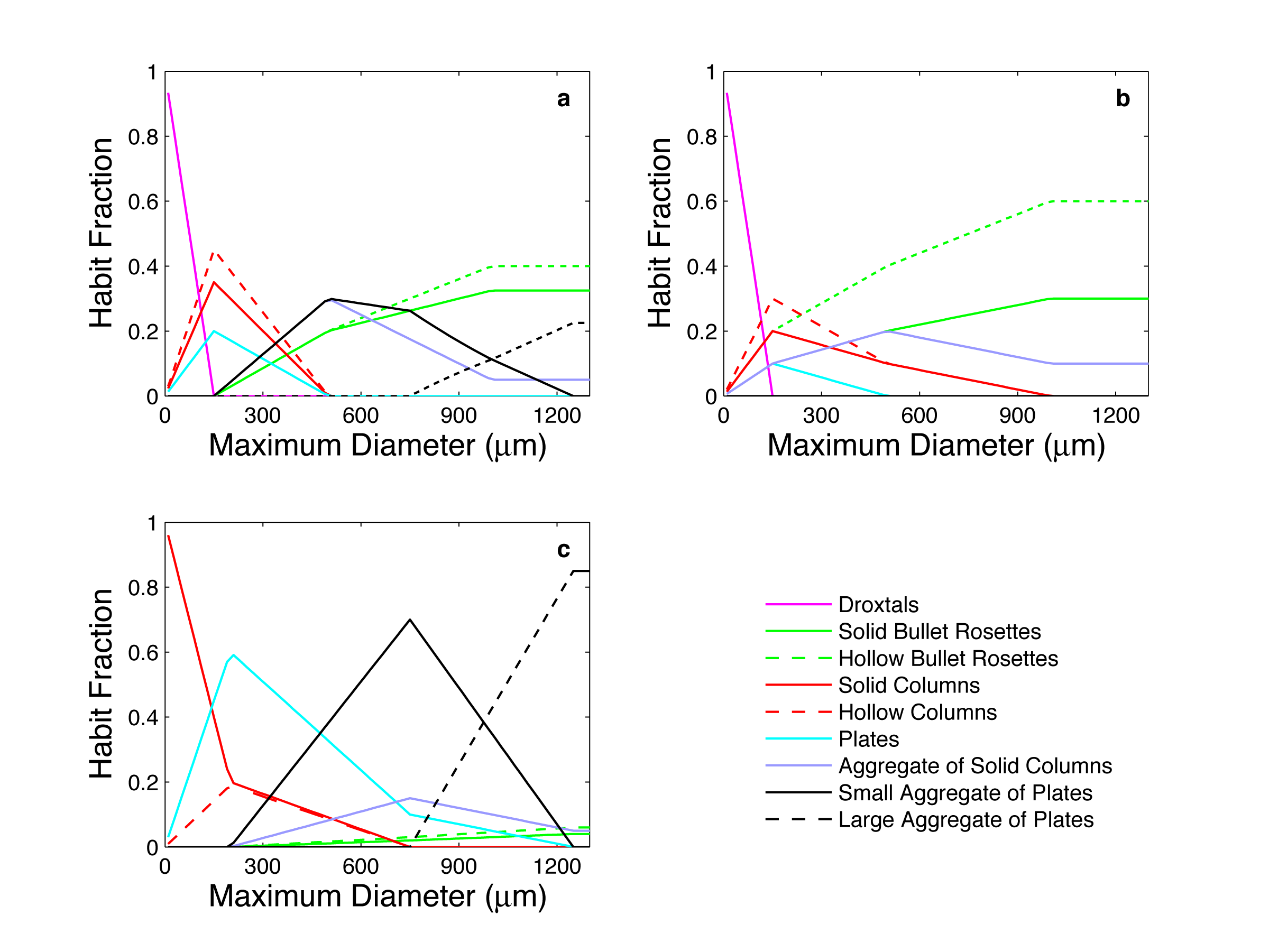 General
Mixture
Midlatitude/
Polar
Tropical Deep Convection
Comparison of MODIS C5 to Potential C6 Phase Functions
MODIS Band 1 (l = 0.65 mm)
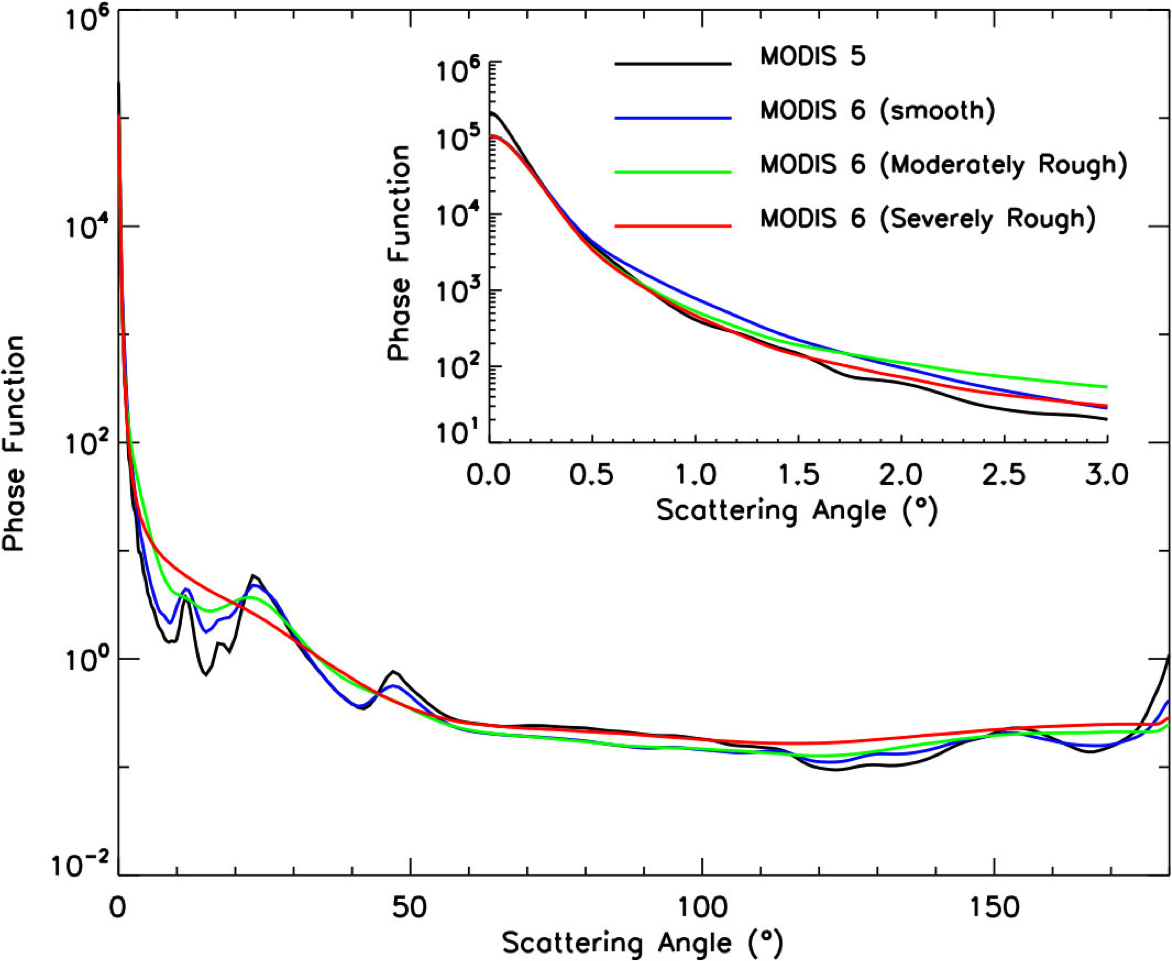 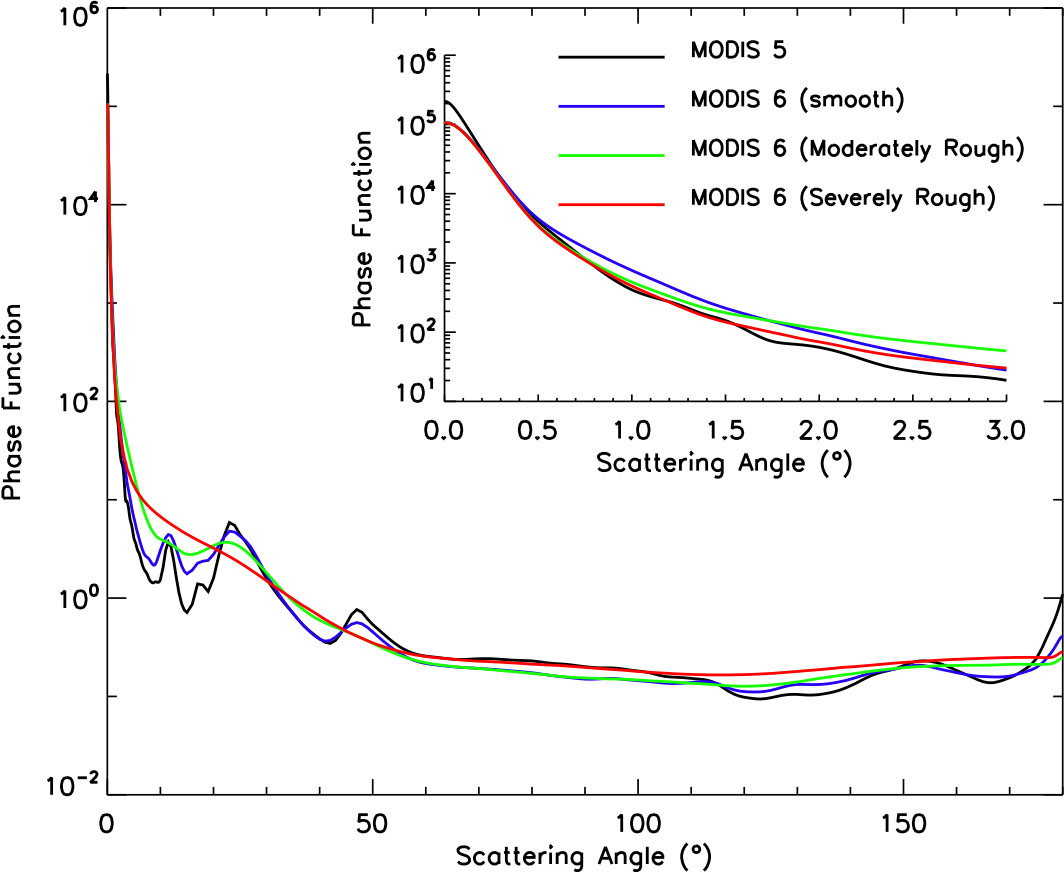 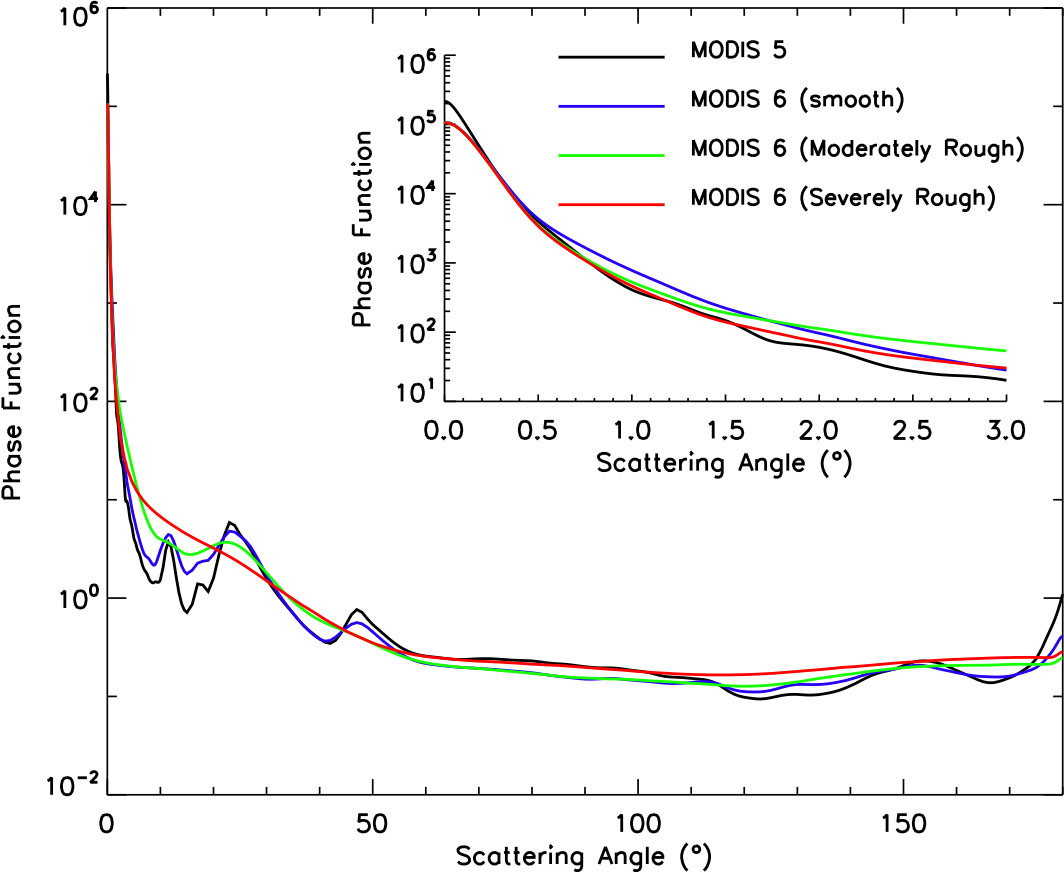 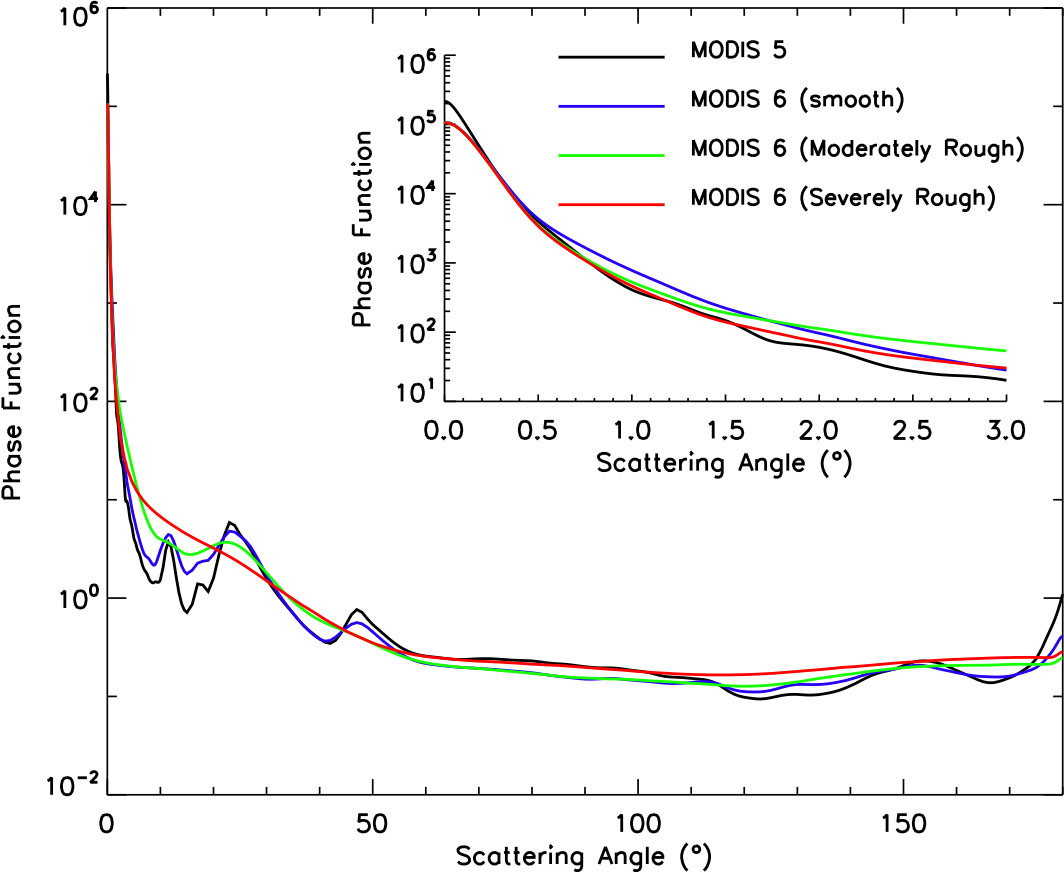 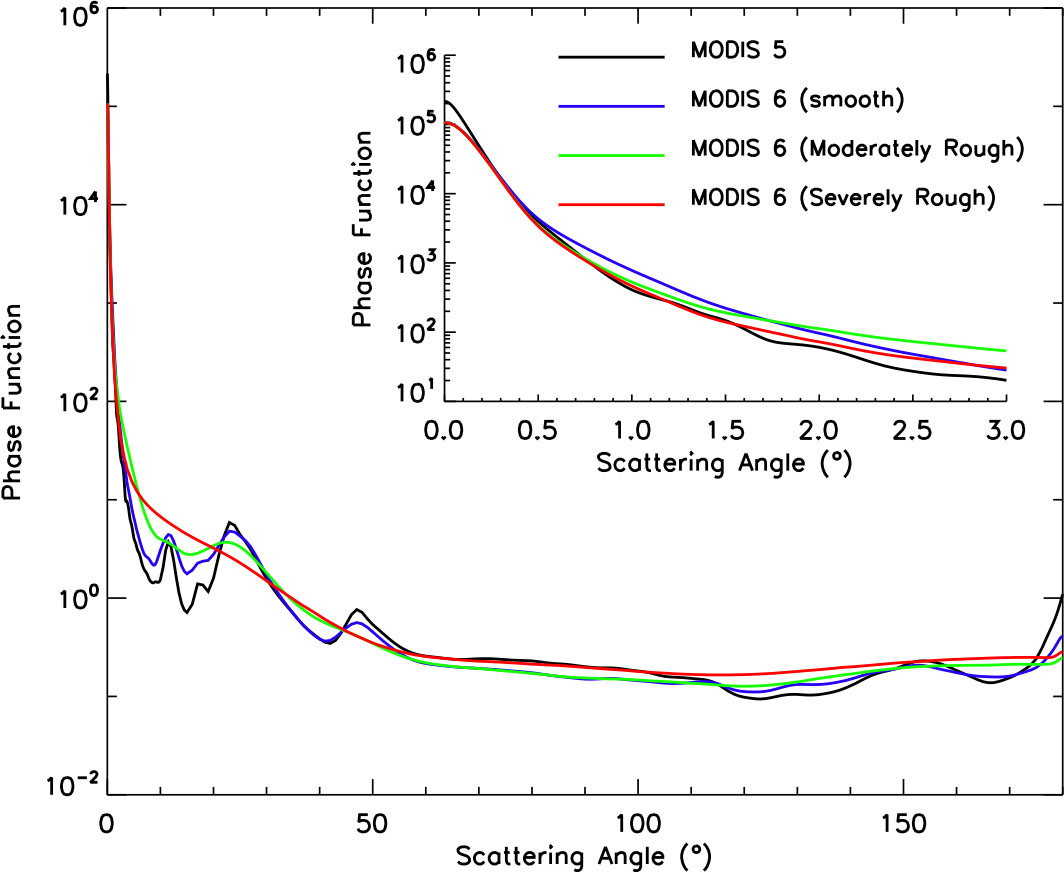 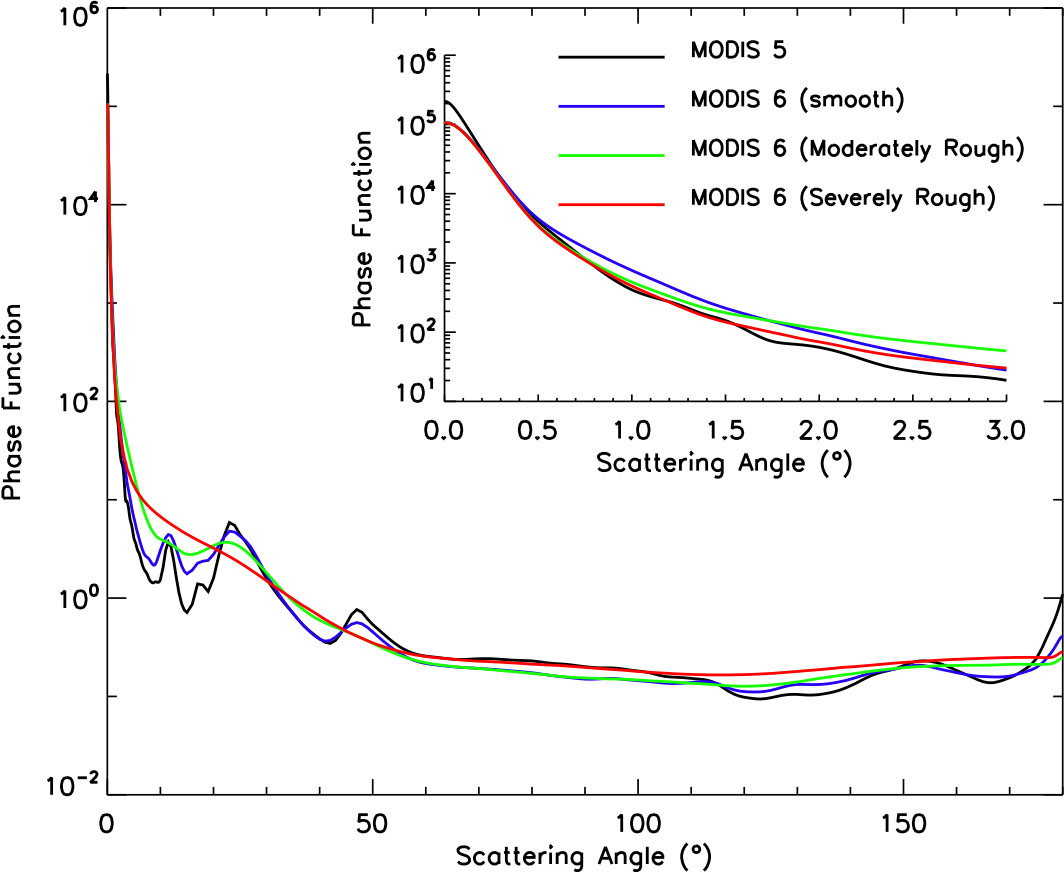 Single–scattering albedo and asymmetry factor
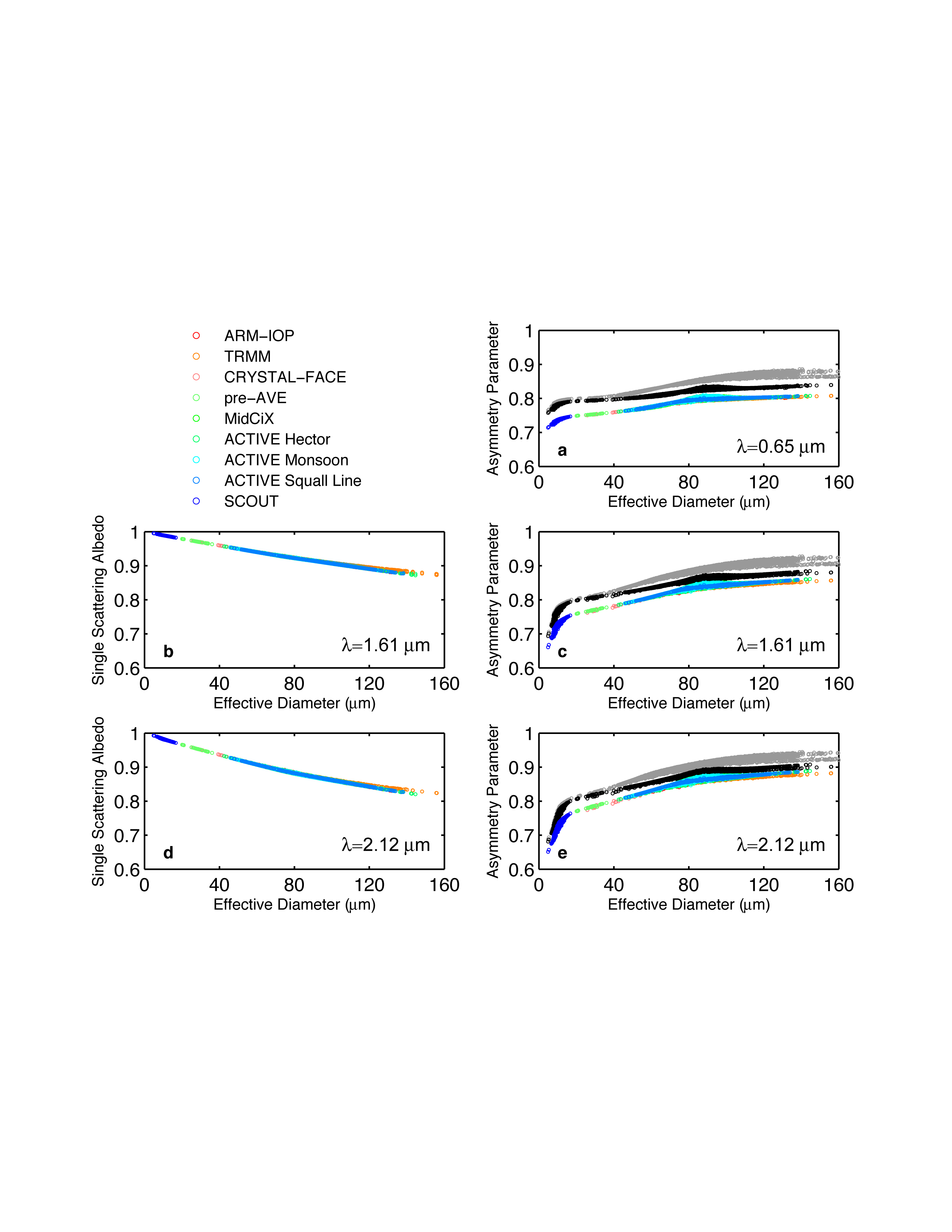 MODIS C5
Gen. mixture
Mod. rough
Gen. habit mixture
Severely rough
Sample LUT showing difference between MODIS Collection 5 and moderately-roughened or severely roughened models
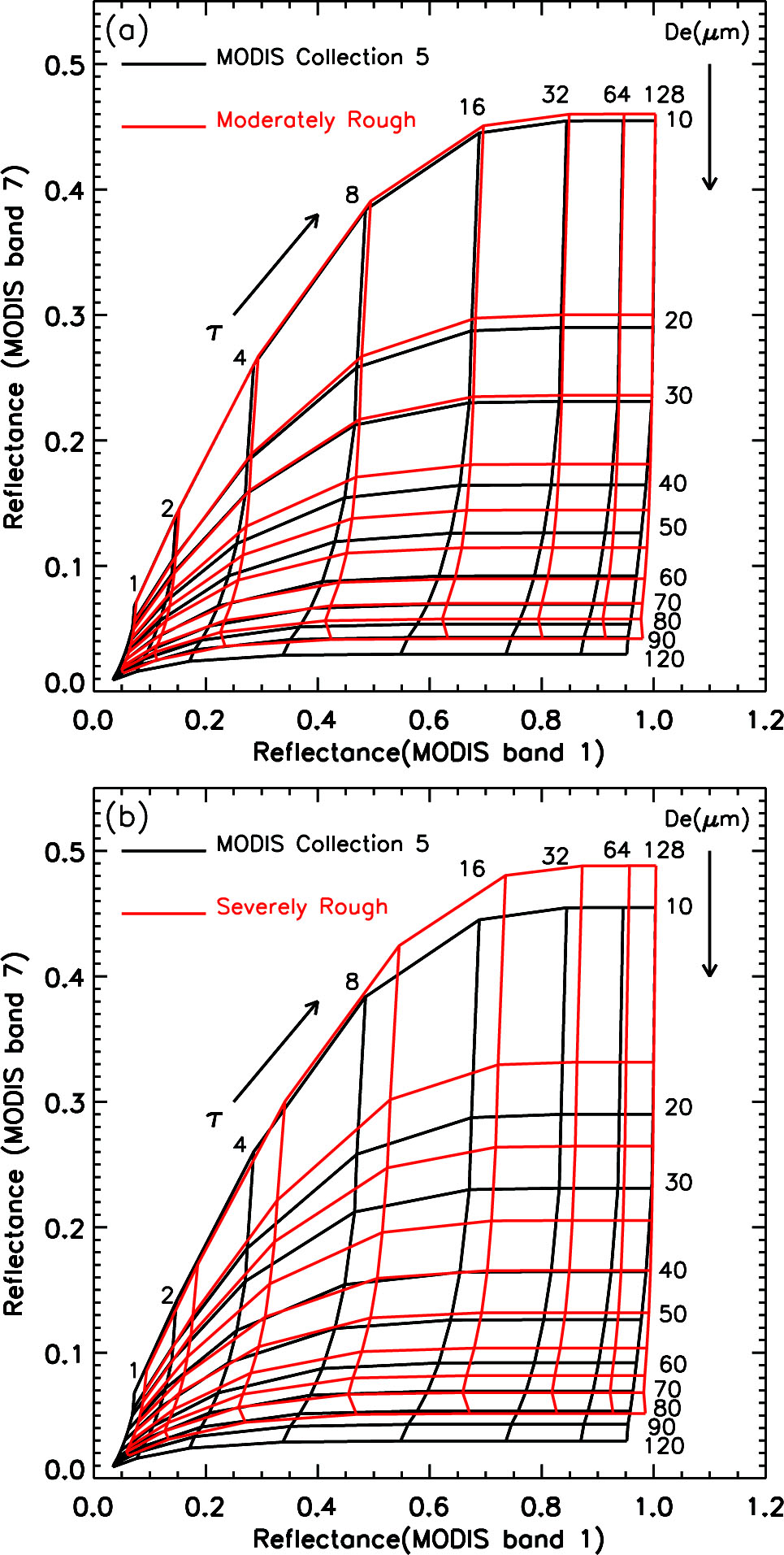 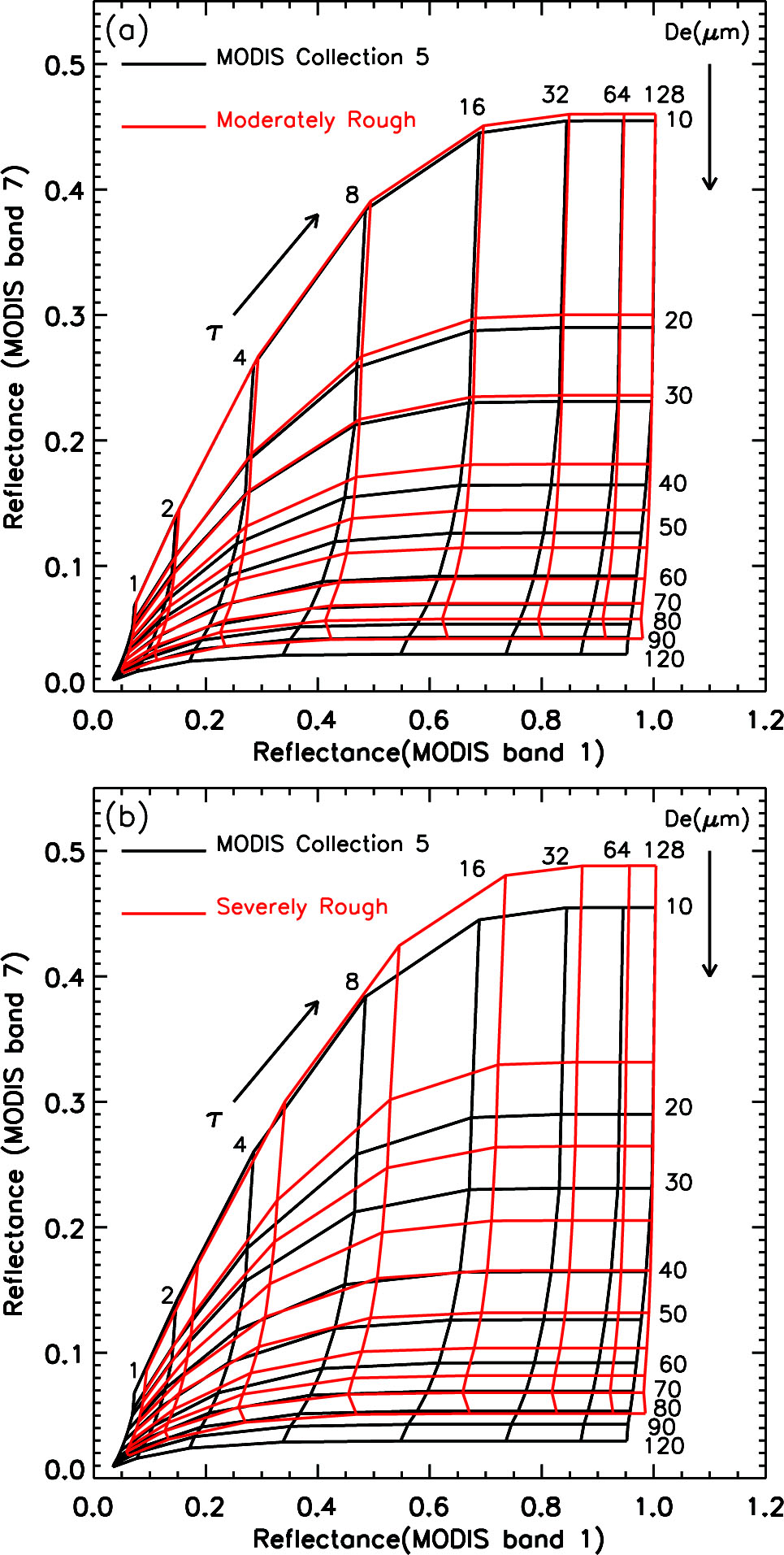 Use of models with particle roughening will result in lower t and higher Deff
In summary…
We are incorporating a wealth of improvements in microphysical data and single-scattering computations

In the solar: use of severely roughened particles has the most impact compared to other changes (new PSDs, habits, etc.)

In the IR: particle roughening will have little impact, but there are two changes that have an influence:
	a. use of new Warren-Brandt index of refraction
	b. use of realistic PSDs for Deff  ≤ 40 microns

Currently performing some closure studies to study impact of these changes on both solar and IR optical thickness/particle size retrievals